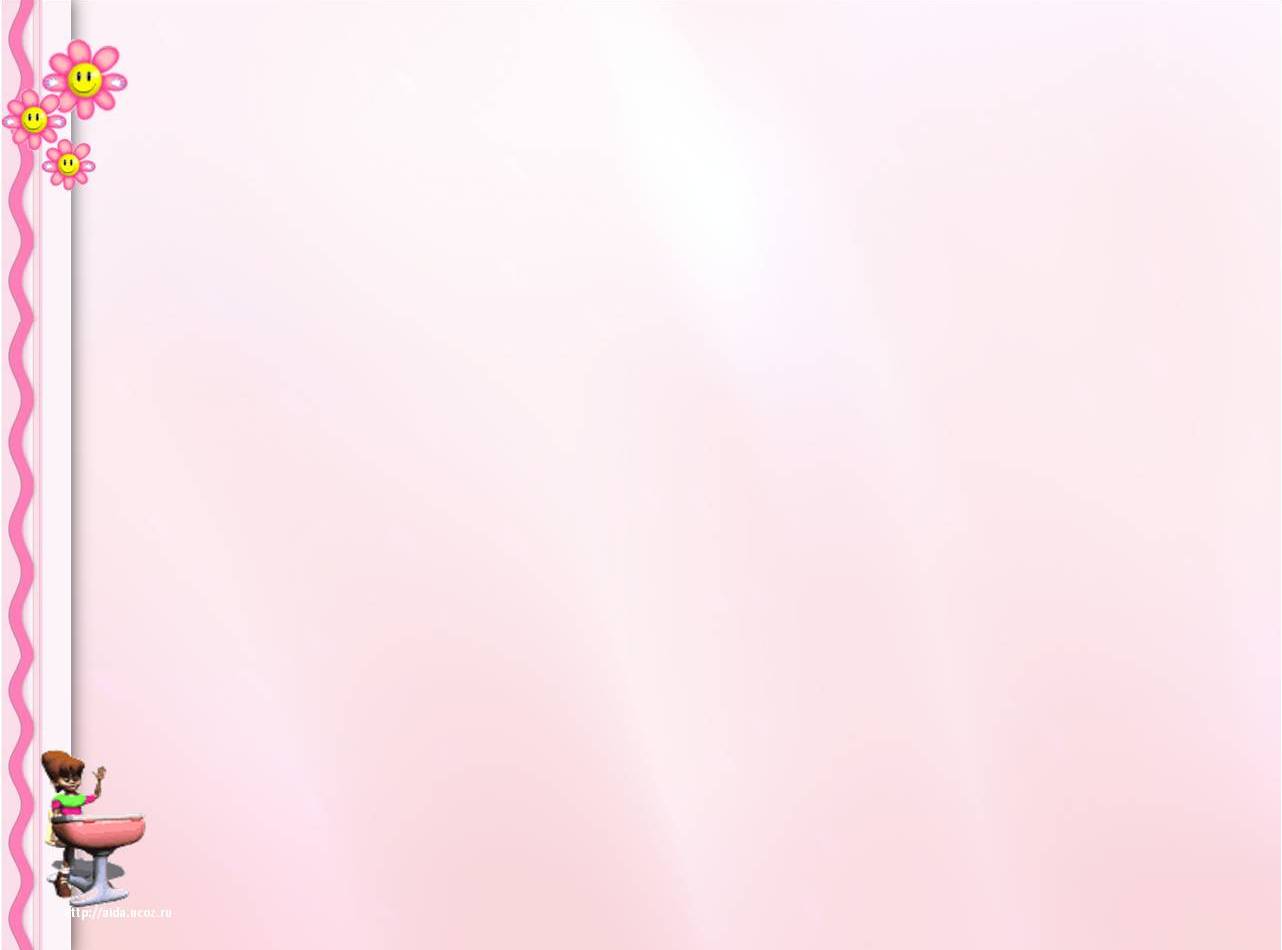 Моя специальность-дефектолог
Я по призванью- педагог,Моя специальность- дефектолог.Мир сделать выбор мне помог, Мой путь в работе будет долог!И цель простая у меня-Творить добро на радость людям.А детские глаза всегдаСмотреть на мир с восторгом будут…
Давайте знакомиться!
Я- Луценко Елена Викторовна,
 учитель-дефектолог  ГОБУСОН «Печенгский КЦСОН»    
п. Никель Мурманской области.
Мои воспитанники-это дети младшего и старшего дошкольного, а также младшего школьного возрастов с ограниченными возможностями здоровья.
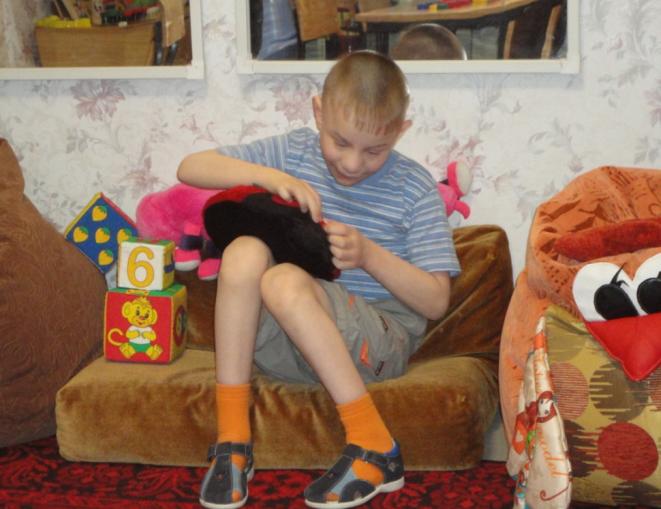 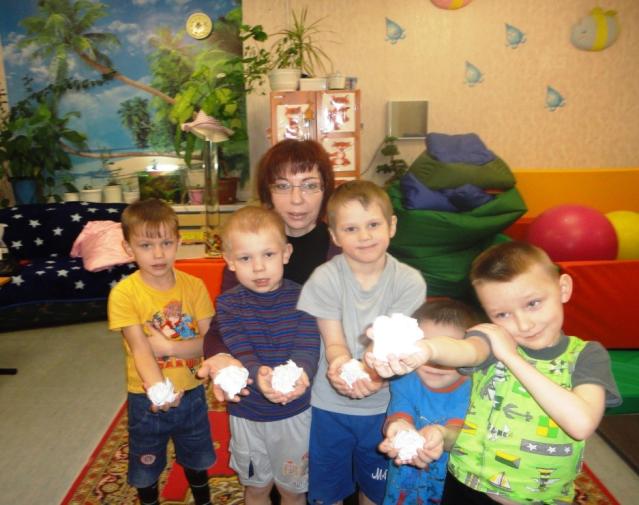 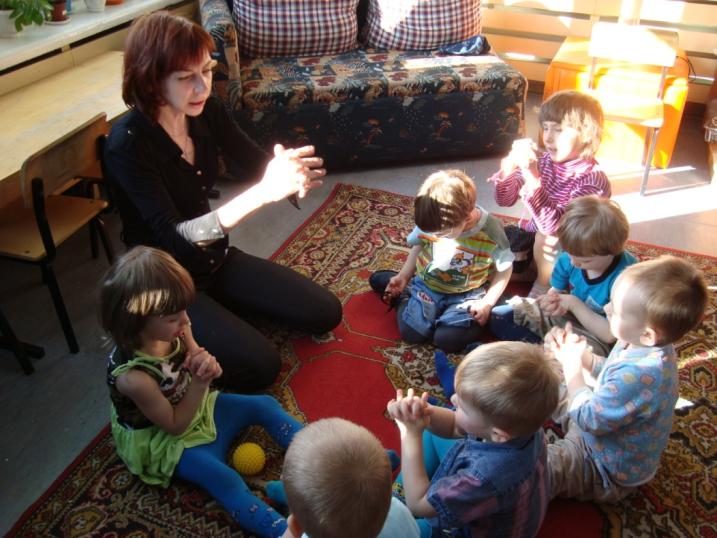 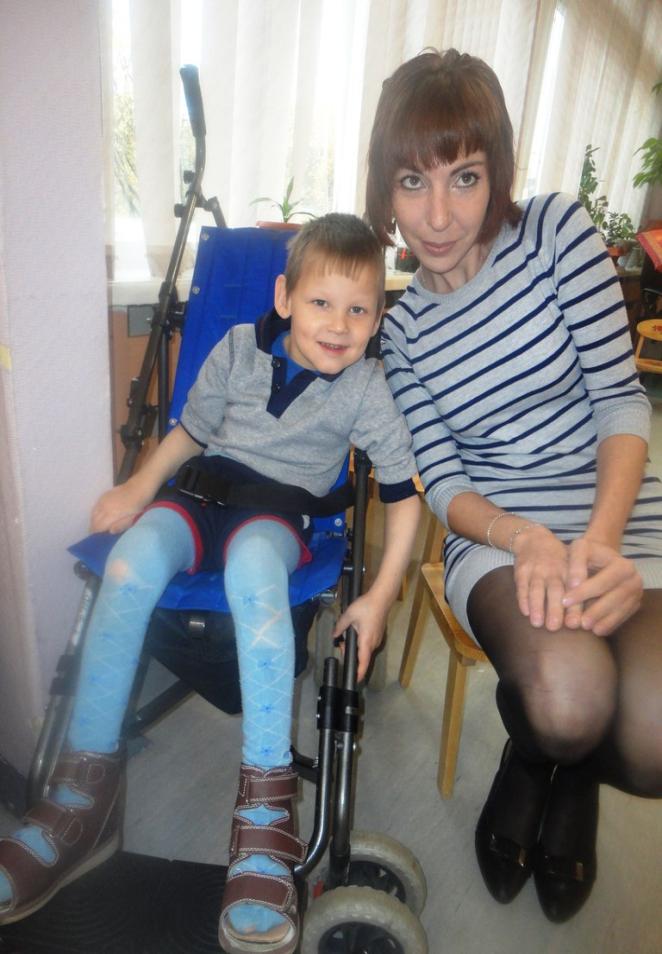 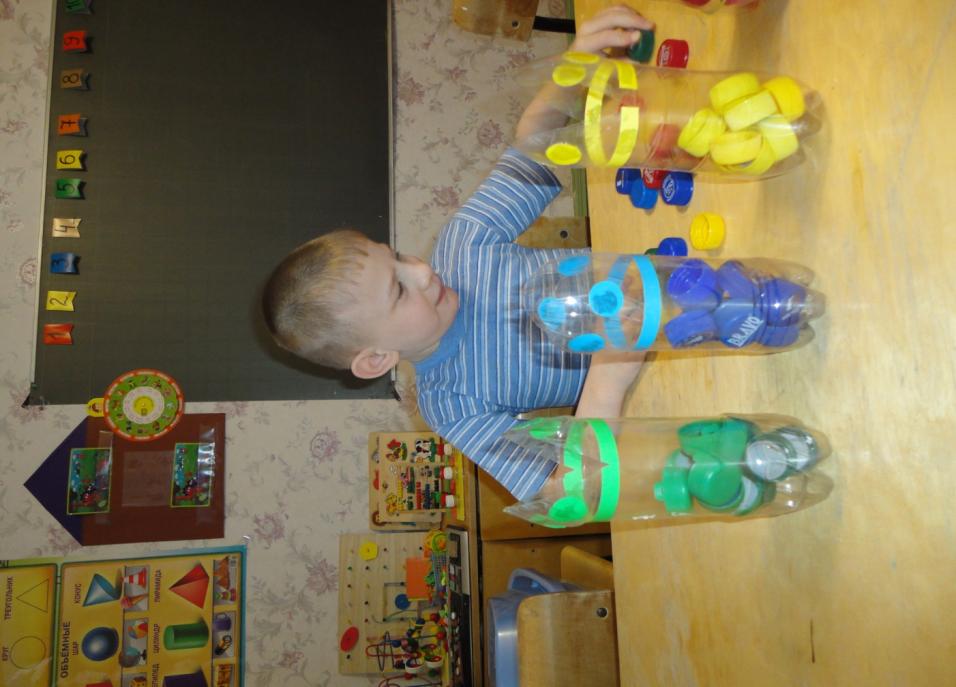 Направлениями  моей работы являются:
1. Диагностика личности ребенка с целью определения хода психического развития, соответствия возрастным нормам развития, создания программ индивидуальной работы.
2.Коррекционно-развивающая работаПровожу индивидуальные и групповые занятия с детьми с ОВЗ, направленные на развитие сенсорно-перцептивной сферы, мелкой моторики, речи, графических навыков
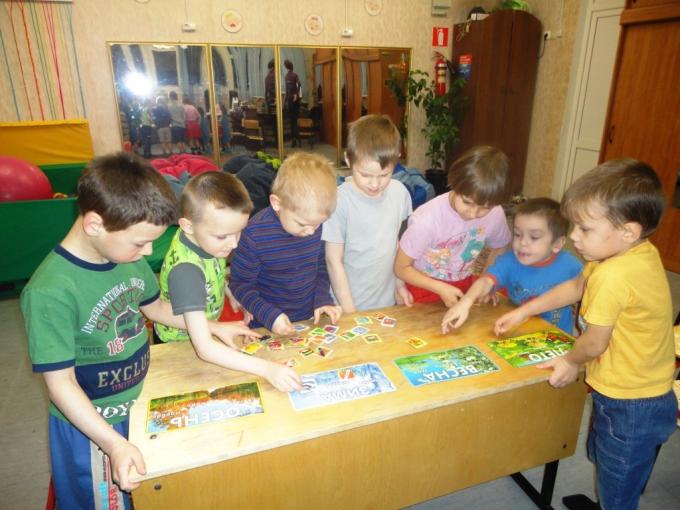 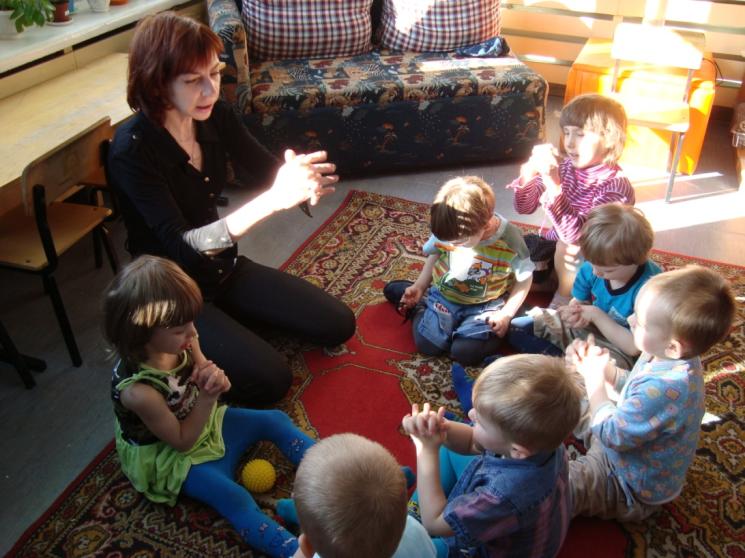 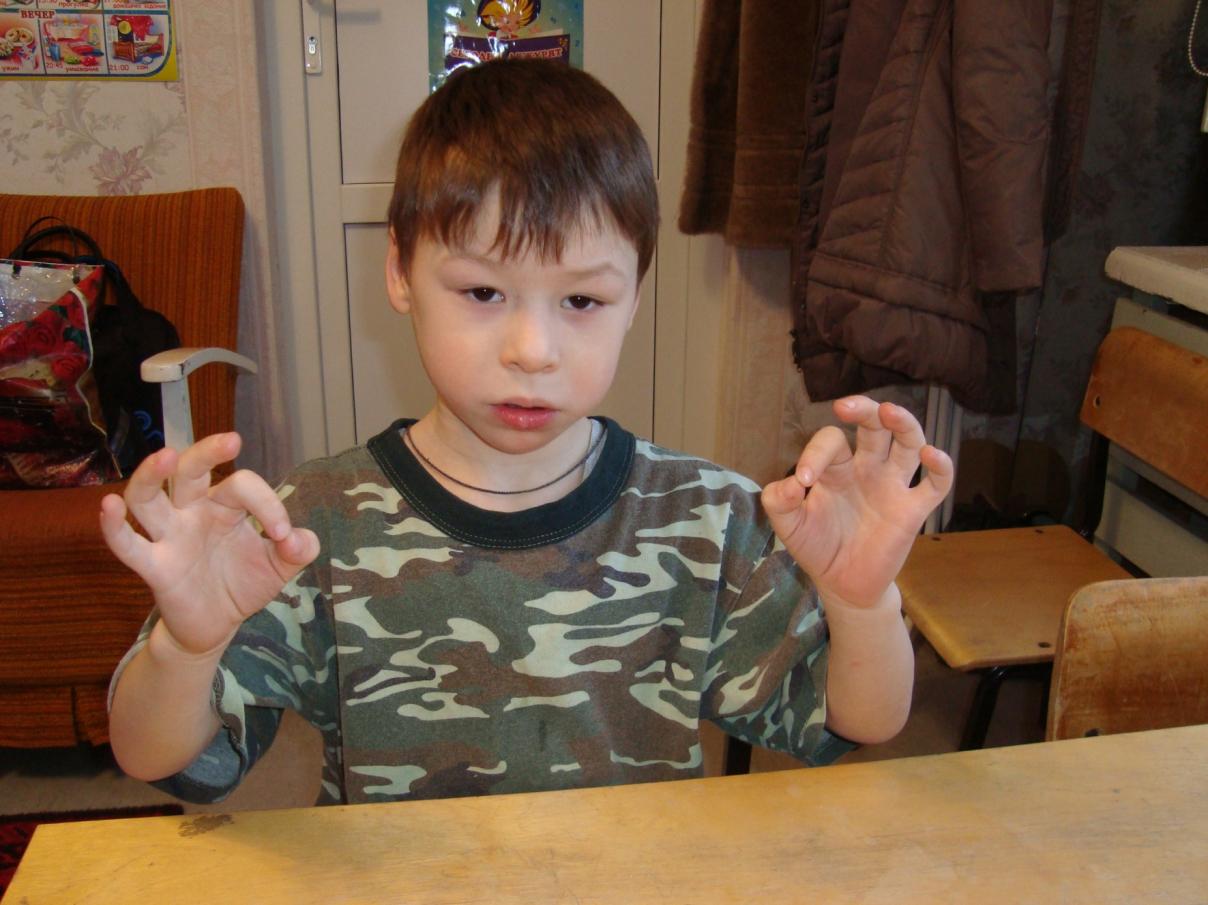 3. Провожу индивидуальные и групповые консультации для родителей и педагогов.
4. Участвую в районных, областных и международных семинарах, конференциях, круглых столах.
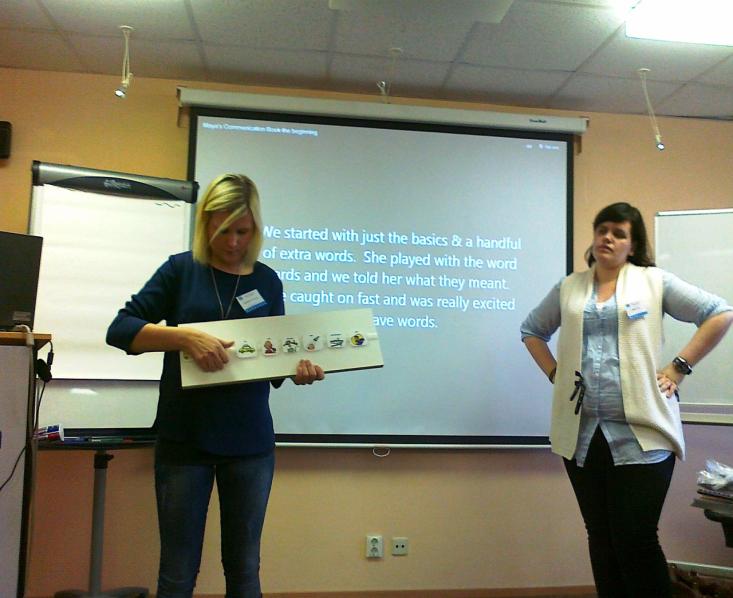 5. Провожу познавательно-развлекательные мероприятия с воспитанниками центра.
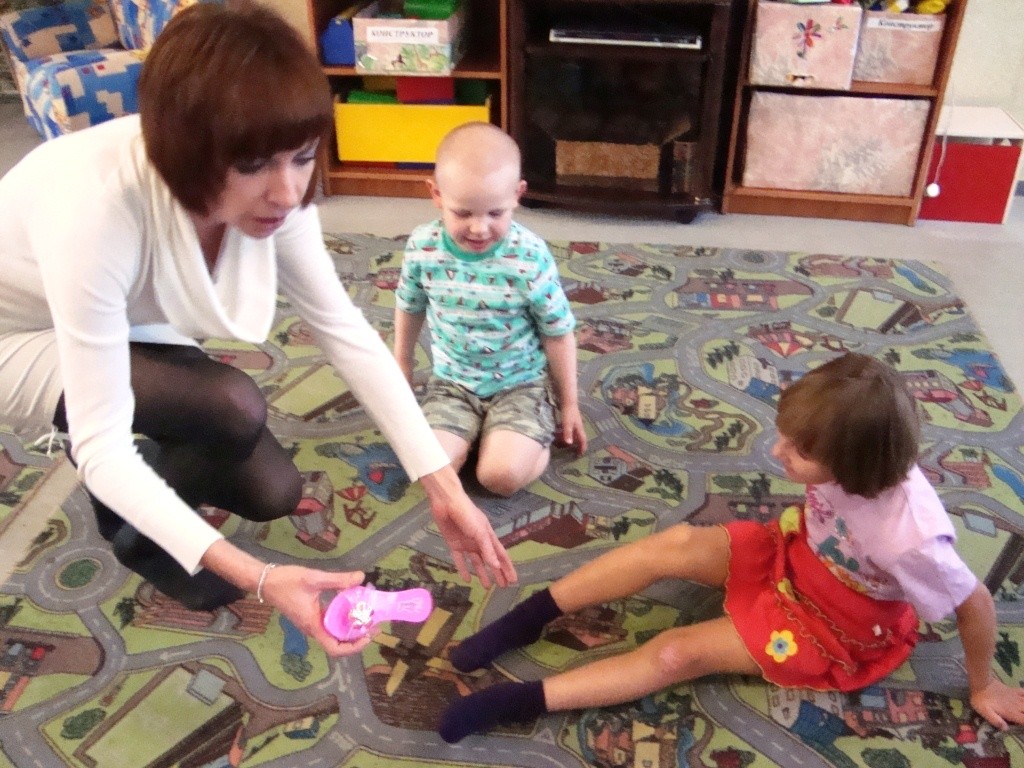 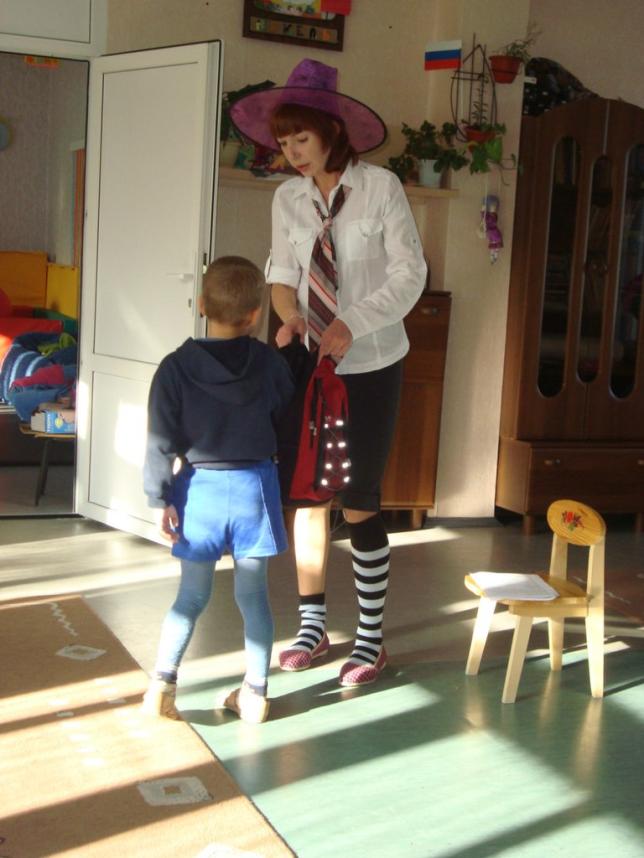 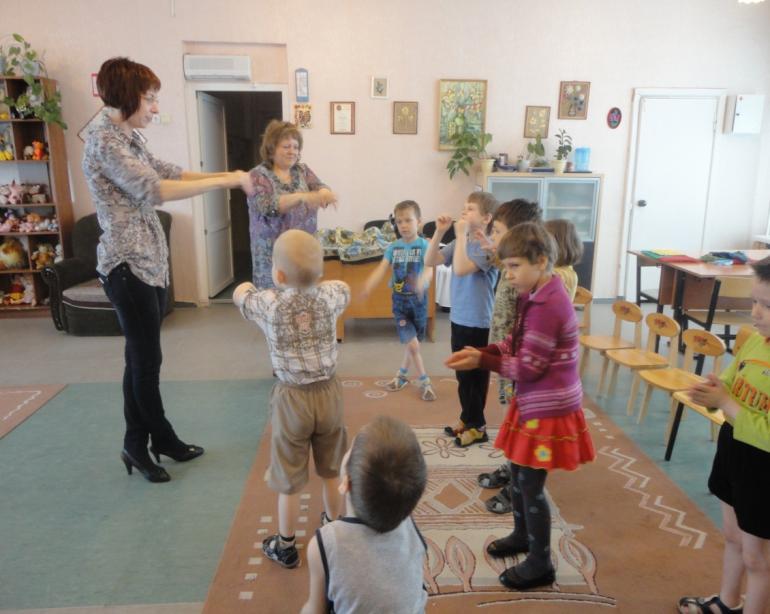 6. Принимаю активное участие в жизни центра, участвую в театрализованной деятельности.
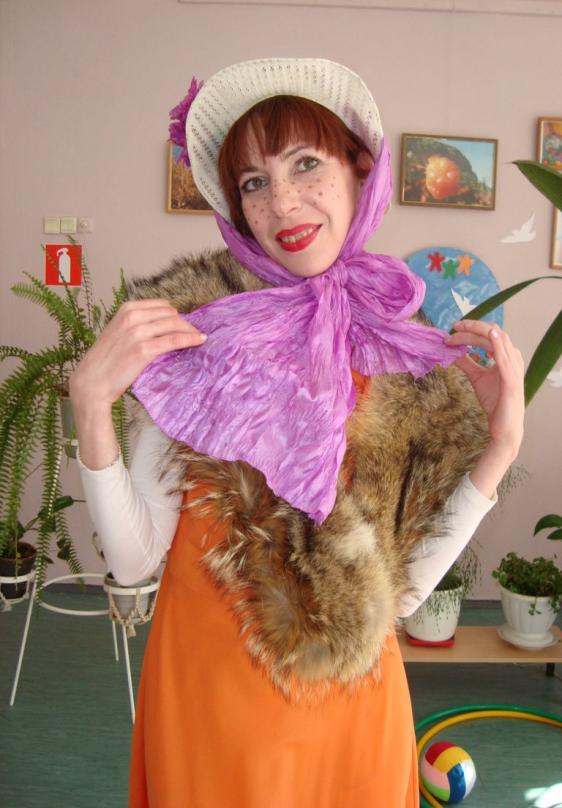 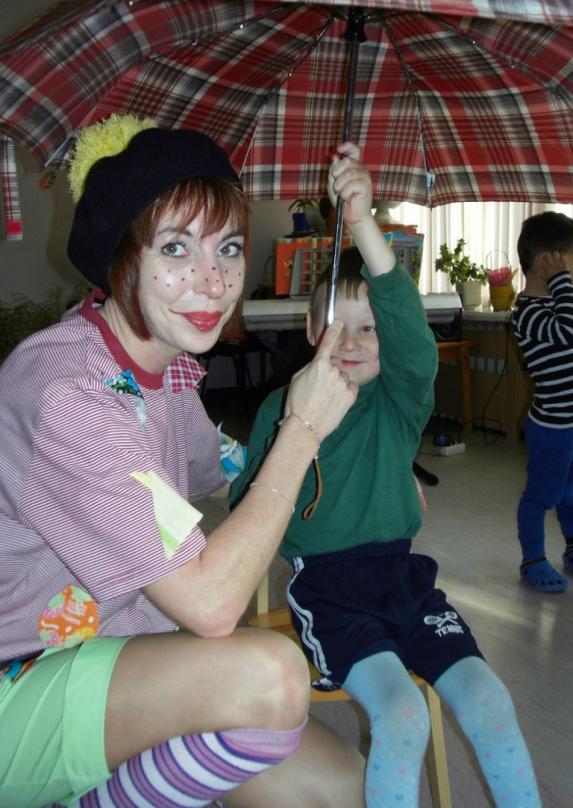 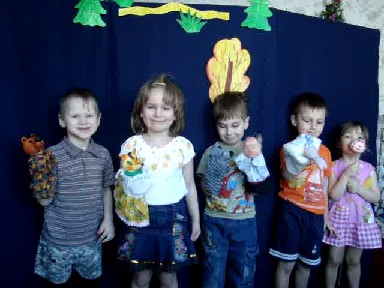 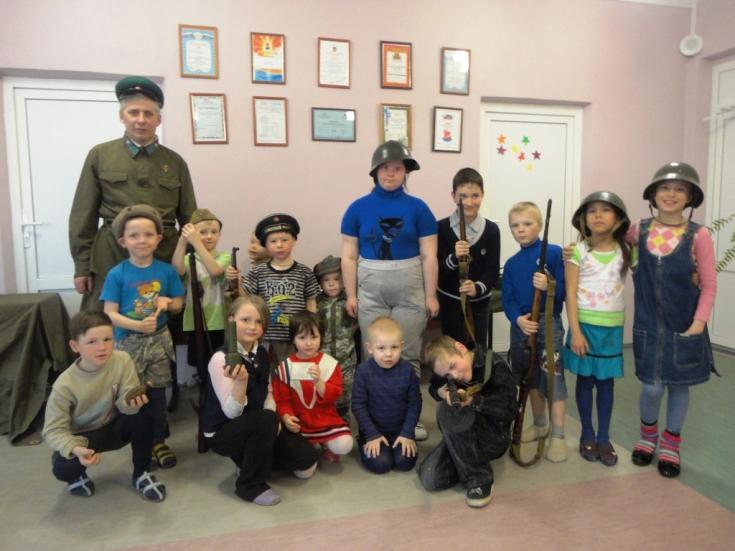 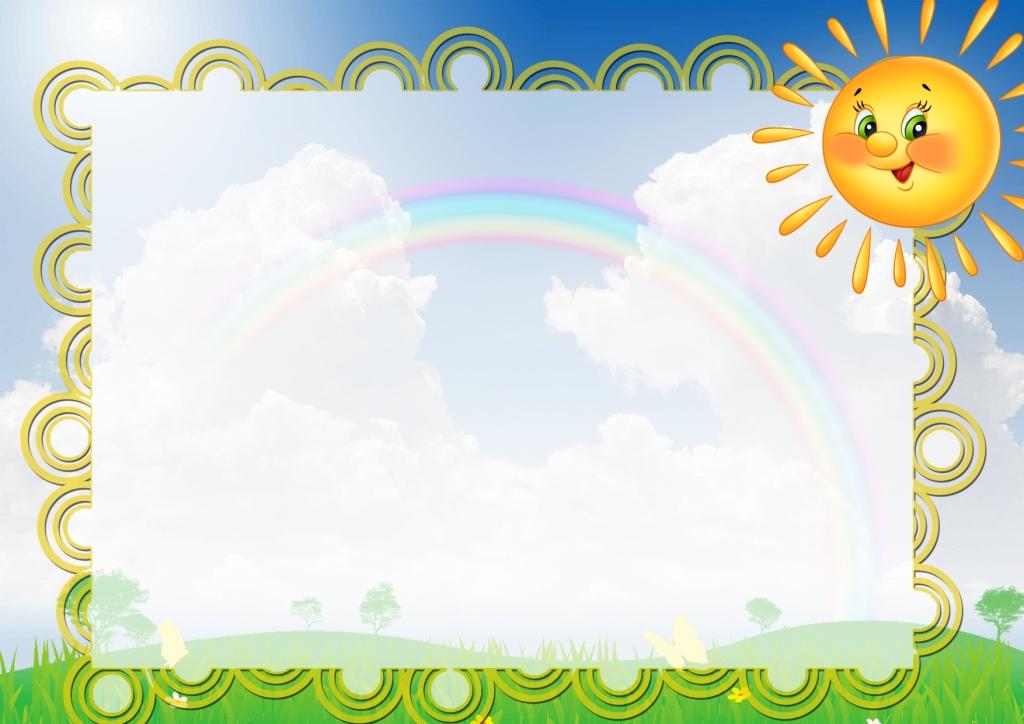 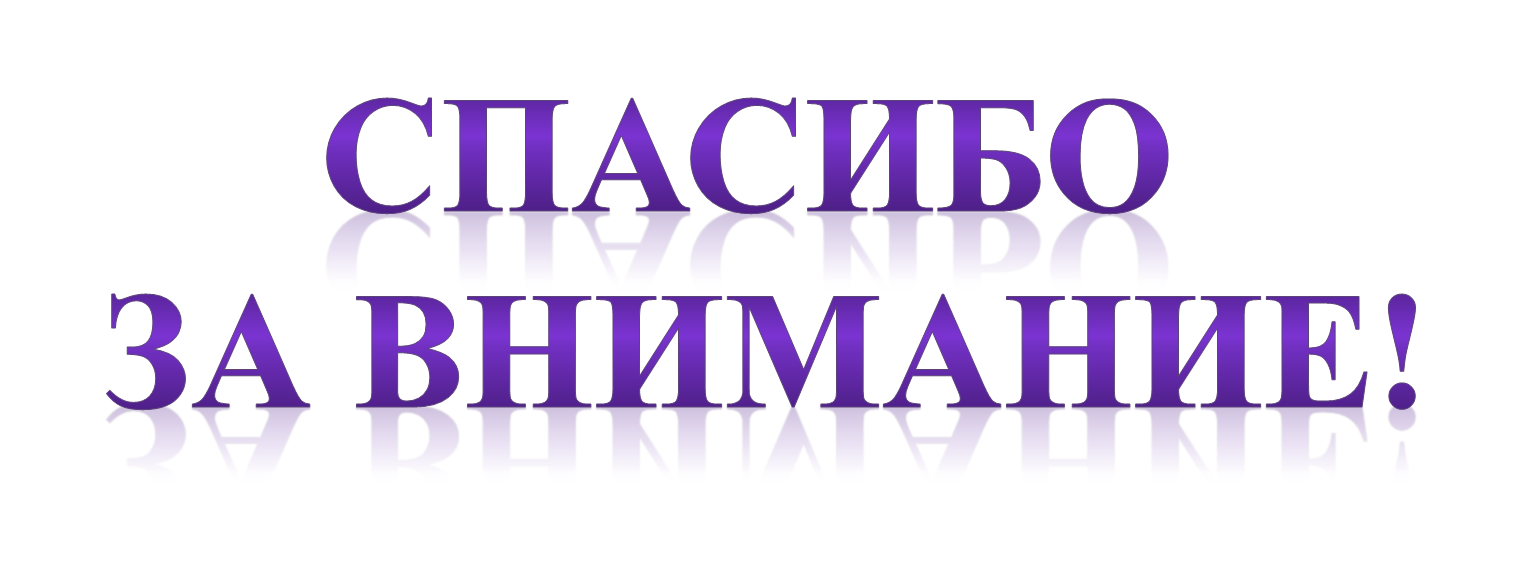